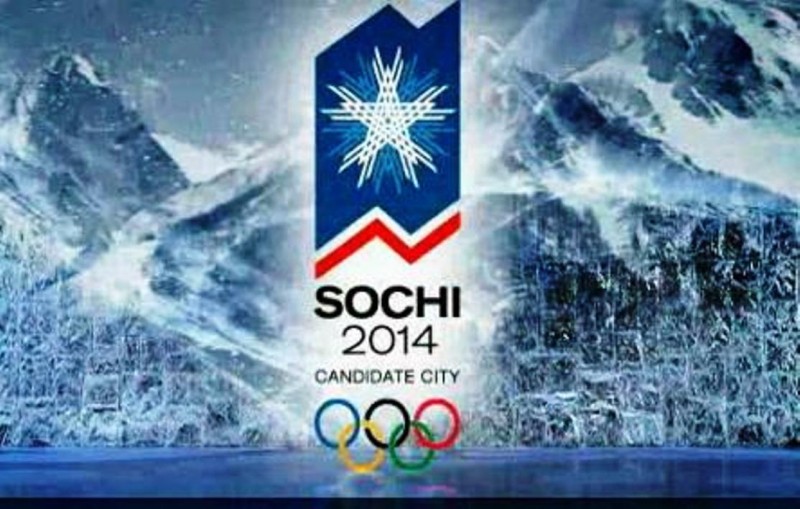 Европа
Африка
Америка
Азия
Австралия
Мастер презентаций http:/www.deti-66.ru/
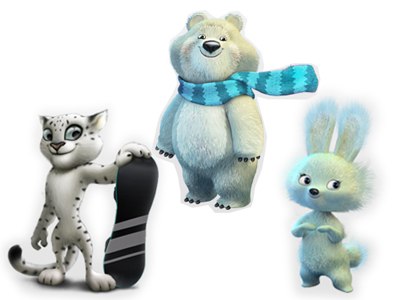 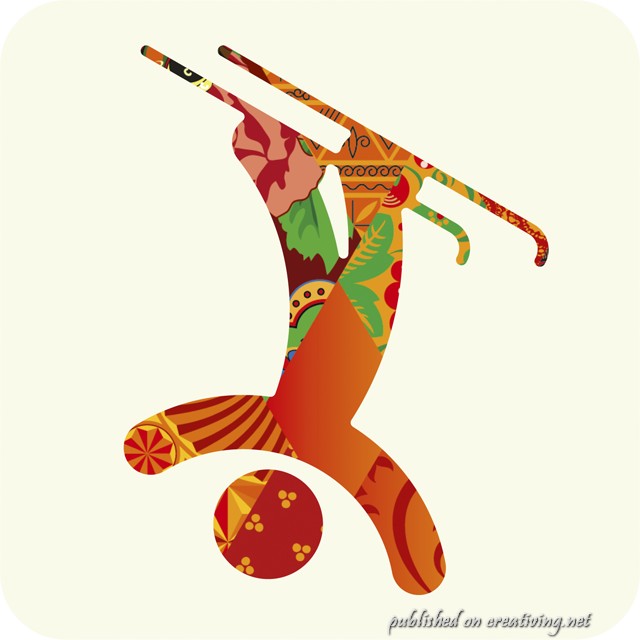 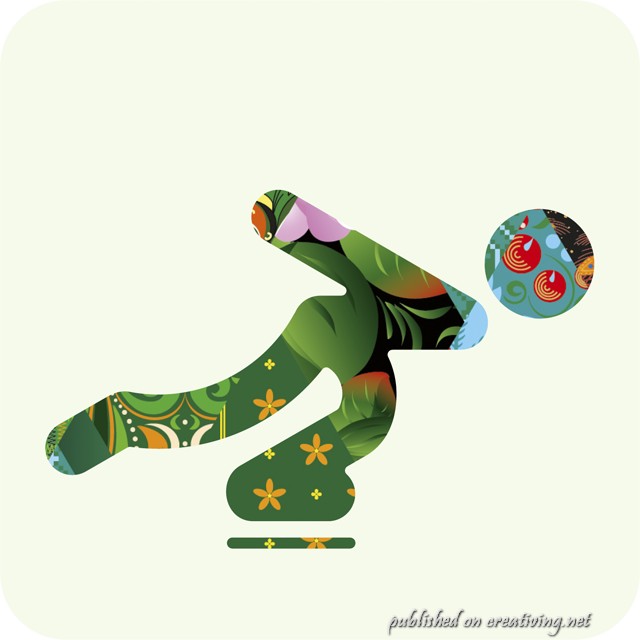 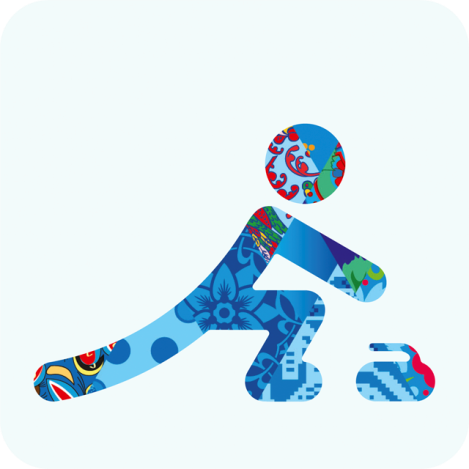 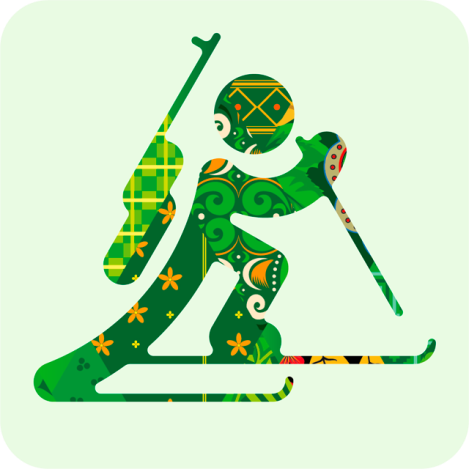 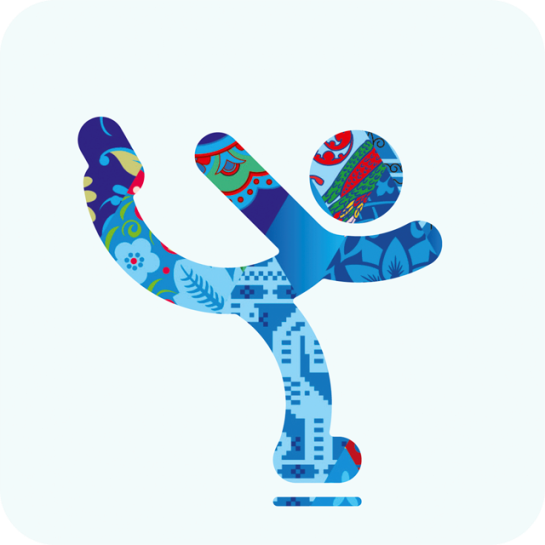 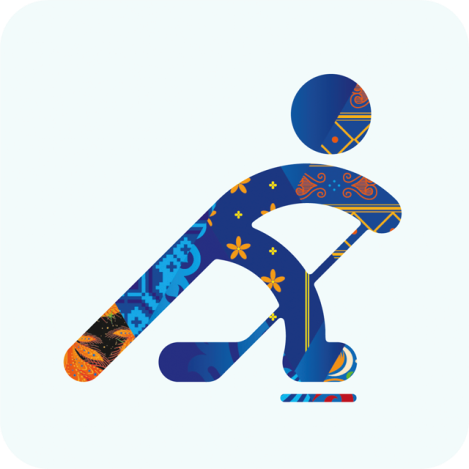 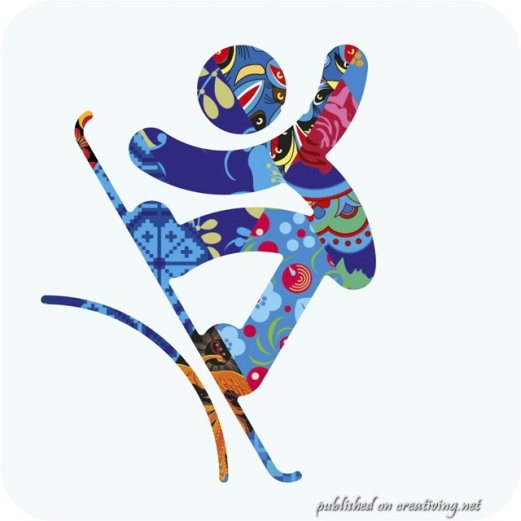 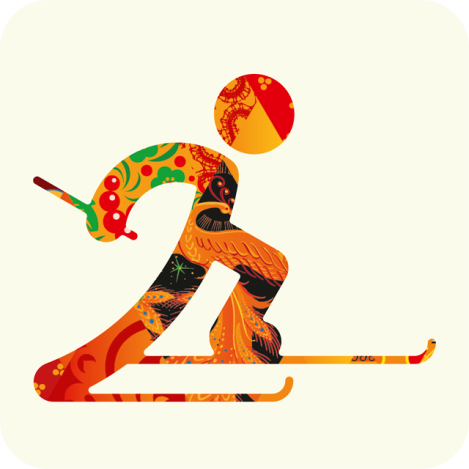 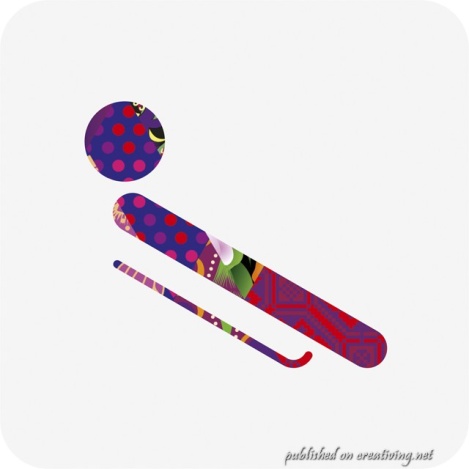 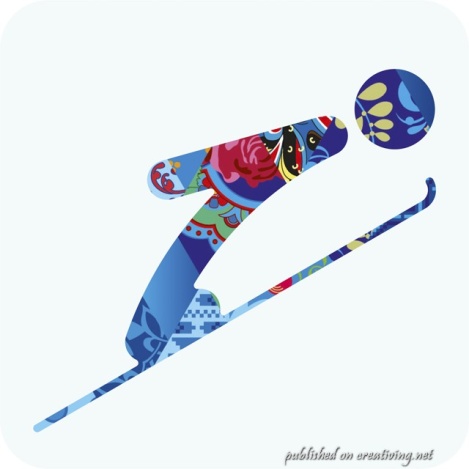 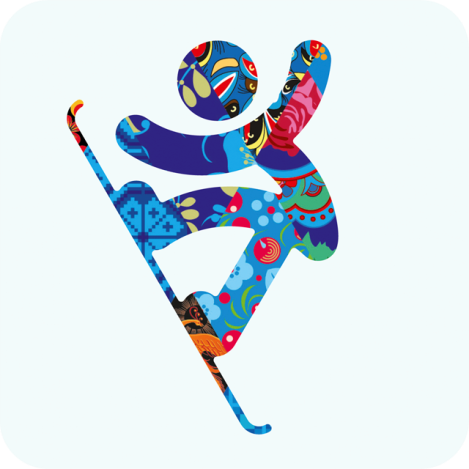 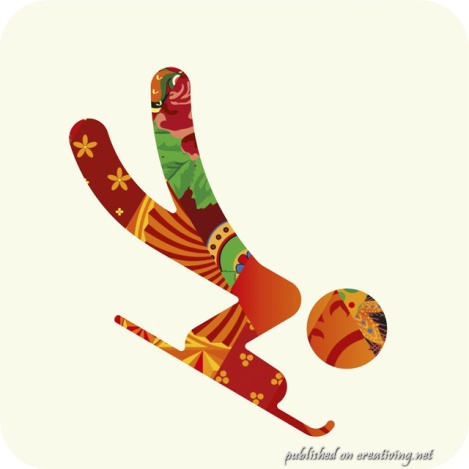 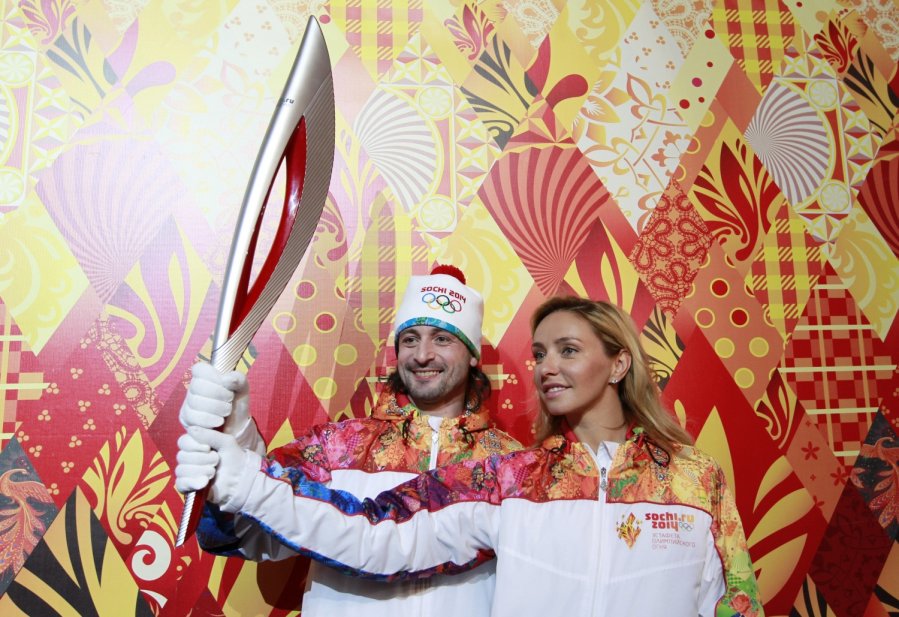 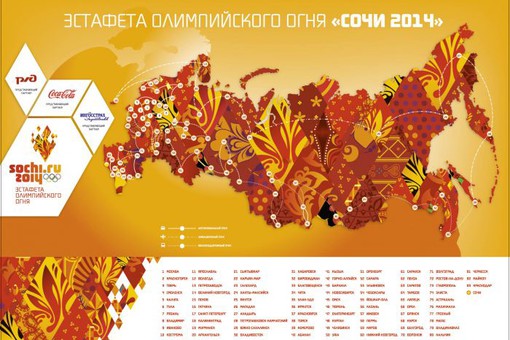